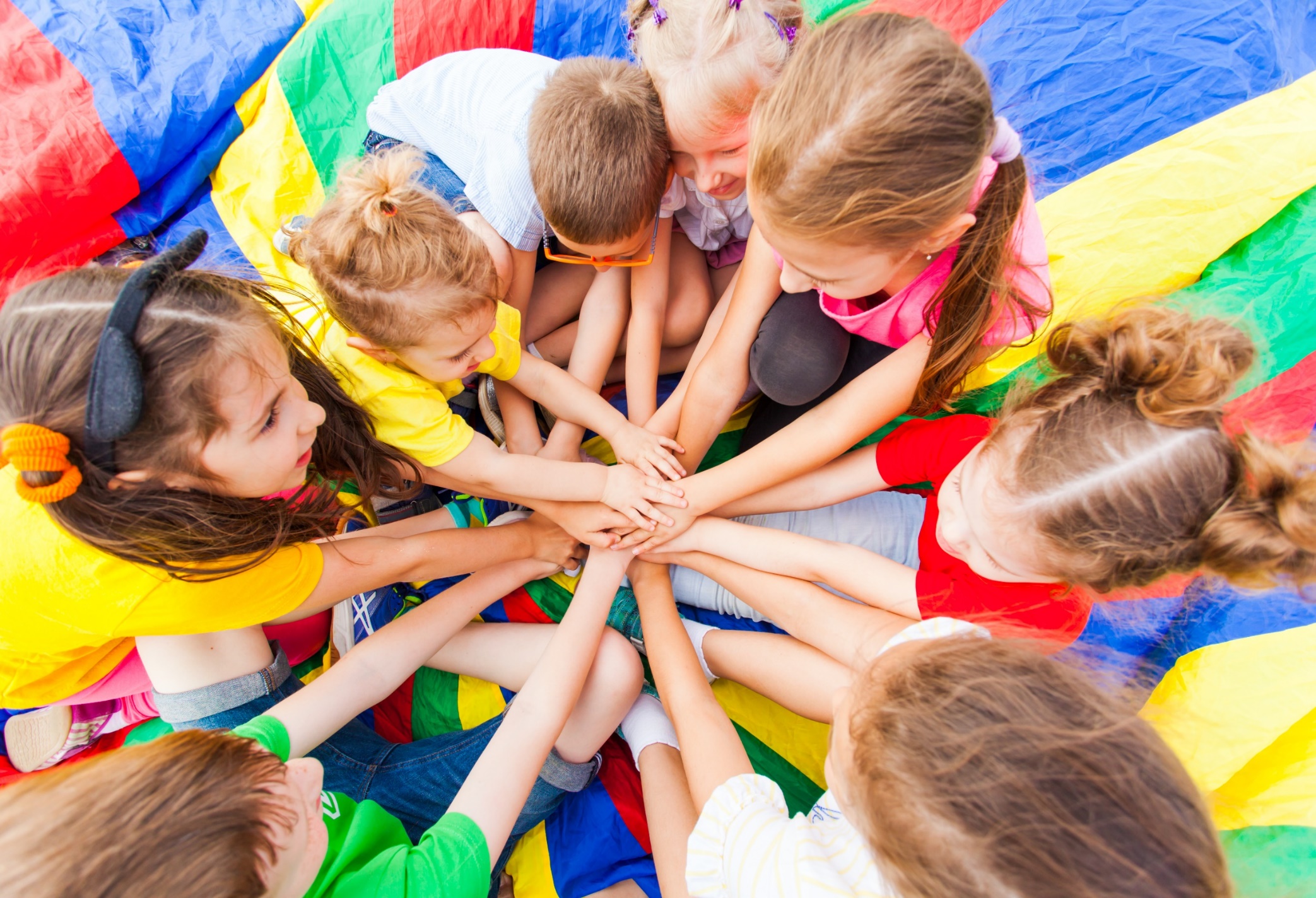 WARM-UP
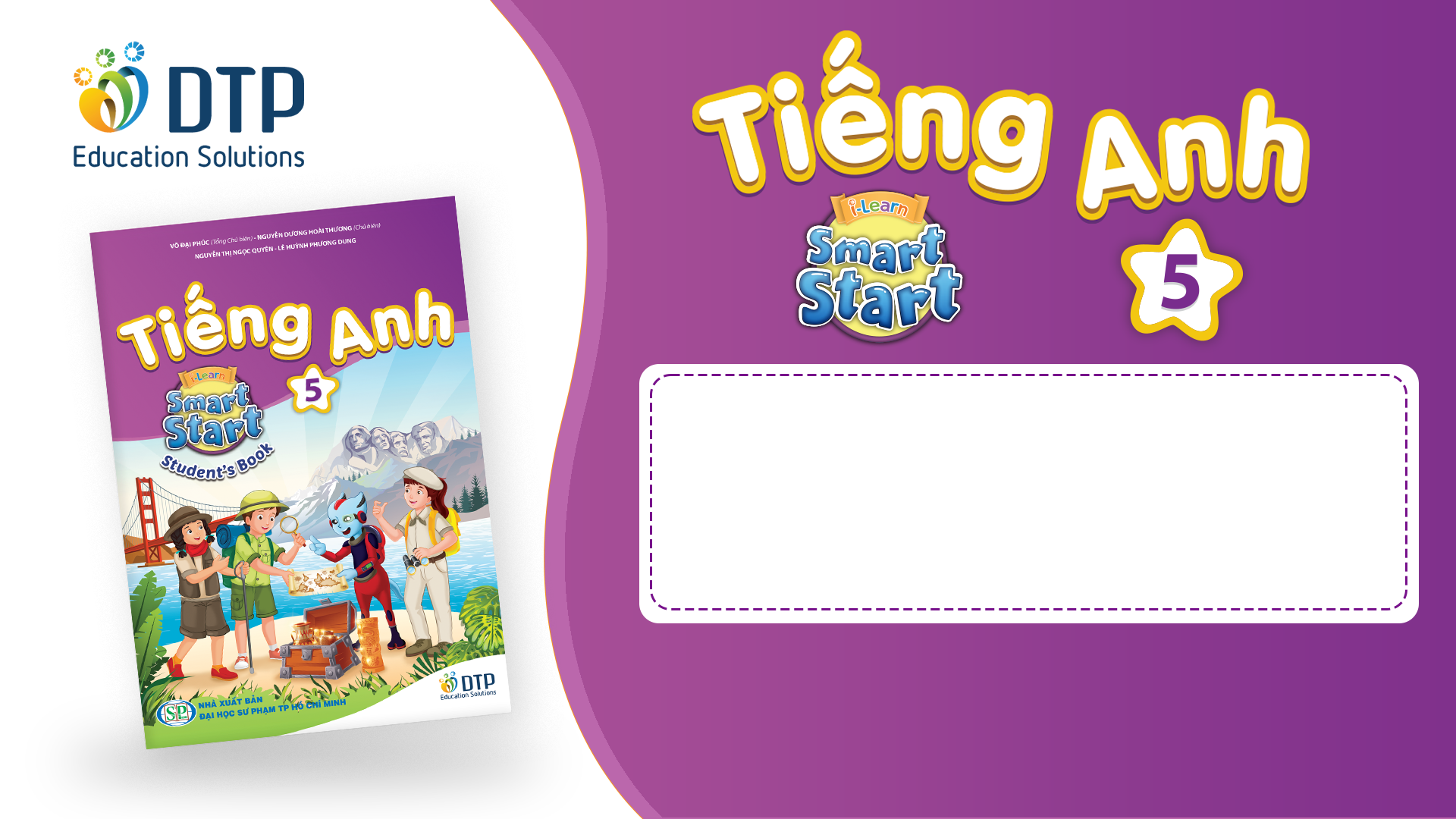 Unit 7: JOBS
Lesson 2.1
Page 95
Let’s watch video and answer:
What jobs are they talking about?
What will he be in the future?
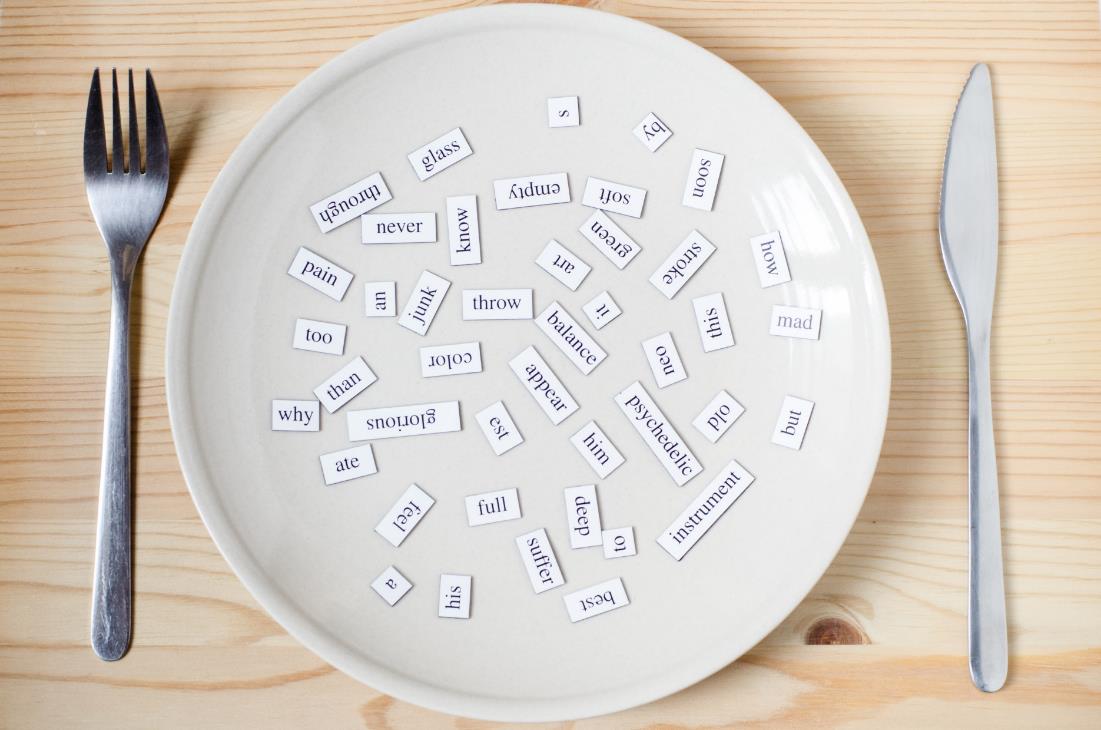 New words
soccer player,
singer,
nurse,
driver,
police officer,
actor.
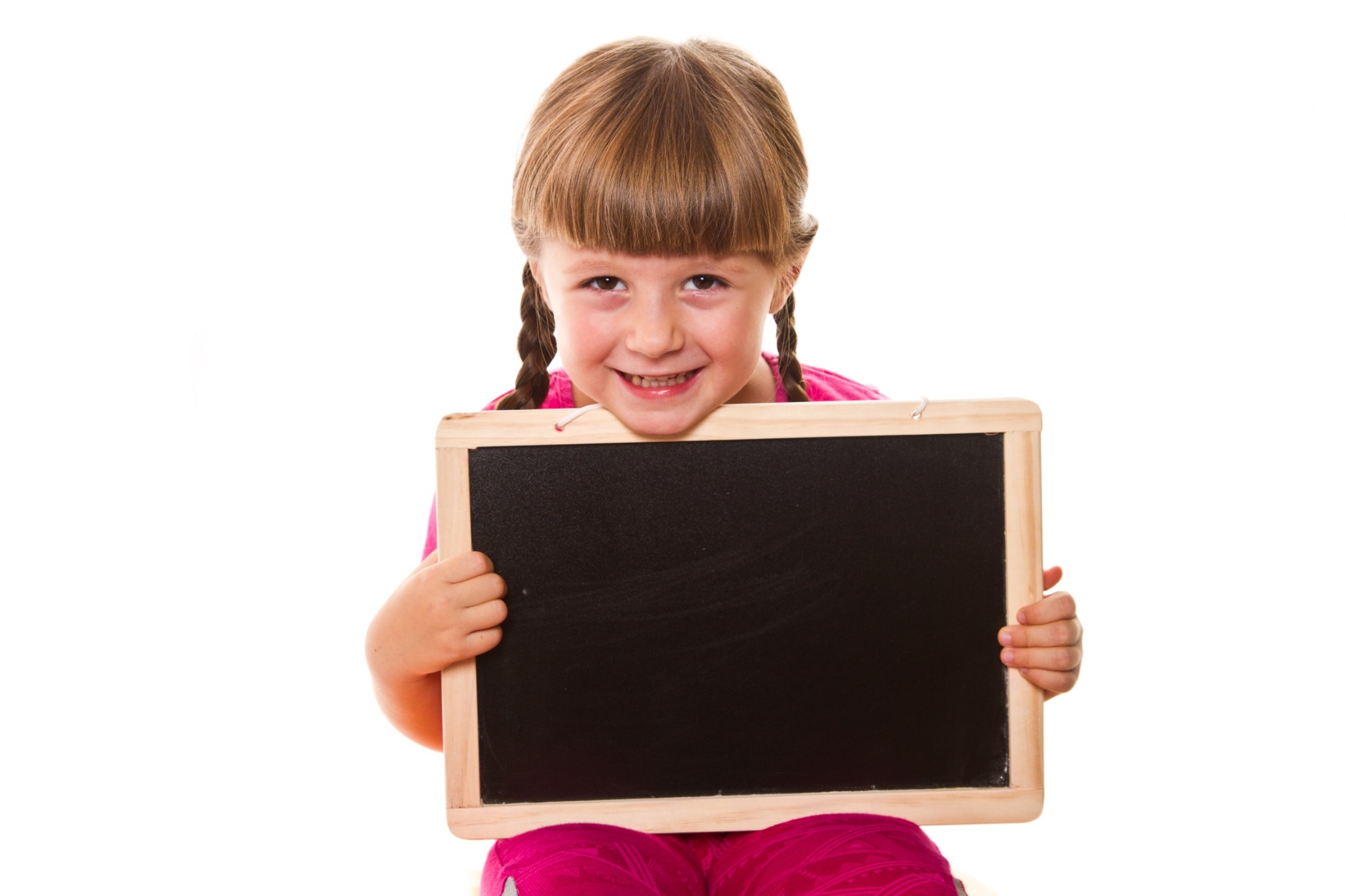 Presentation
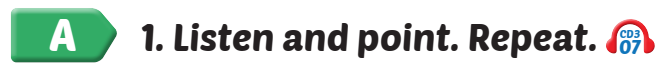 Click on the picture to hear the sound.
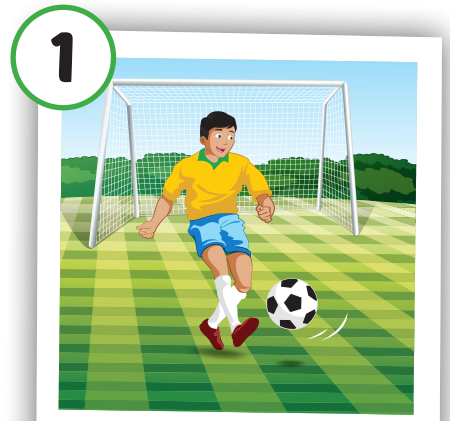 soccer player
cầu thủ
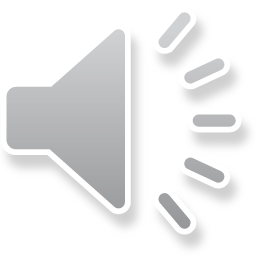 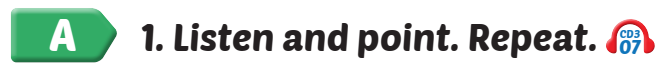 Click on the picture to hear the sound.
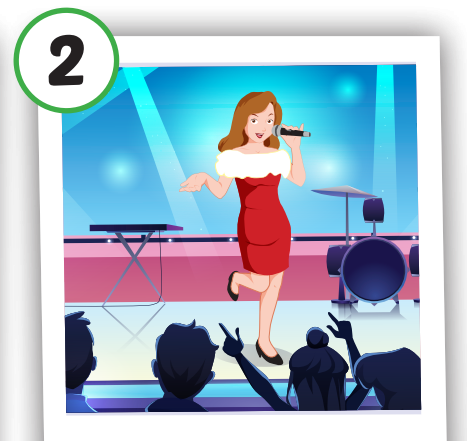 singer
ca sĩ
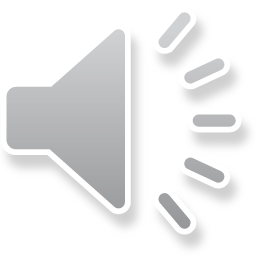 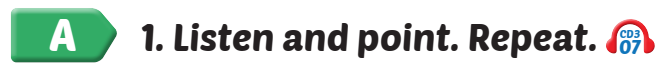 Click on the picture to hear the sound.
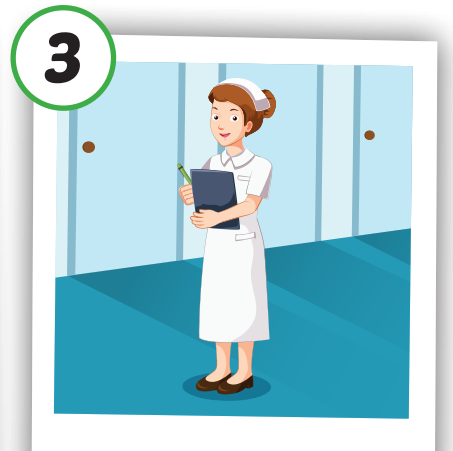 nurse
y tá
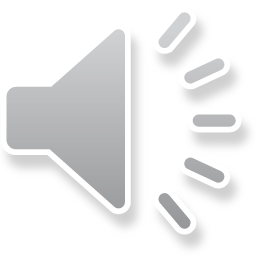 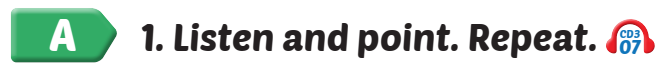 Click on the picture to hear the sound.
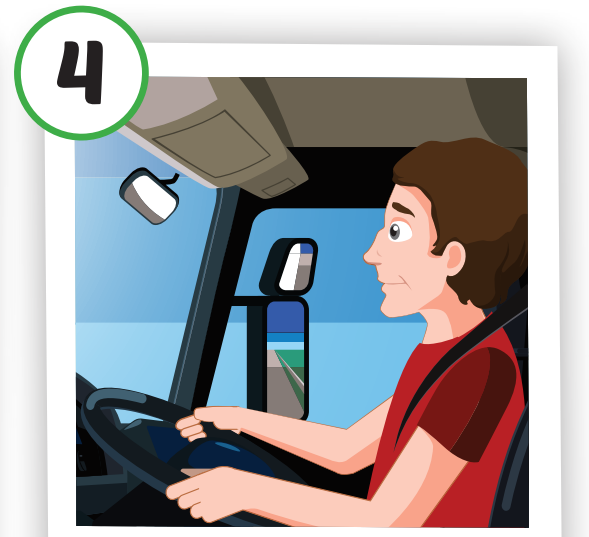 driver
tài xế
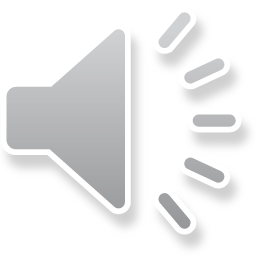 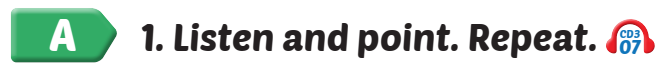 Click on the picture to hear the sound.
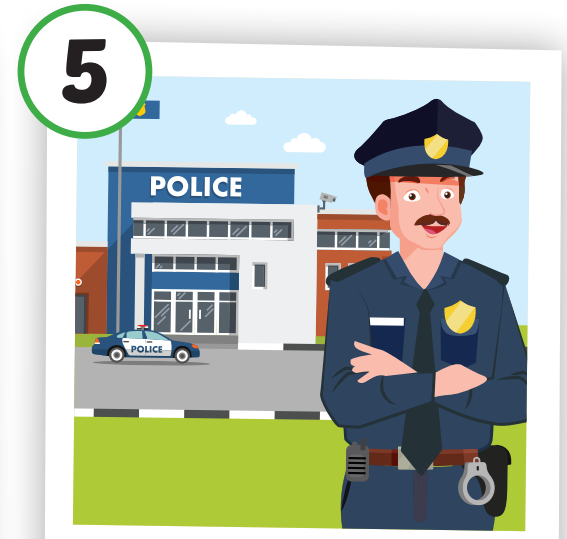 police officer
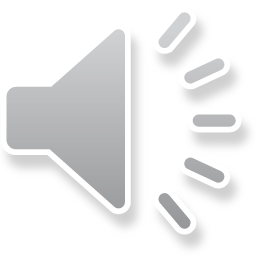 cảnh sát
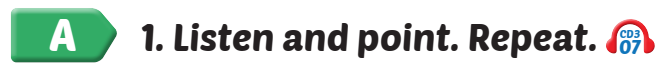 Click on the picture to hear the sound.
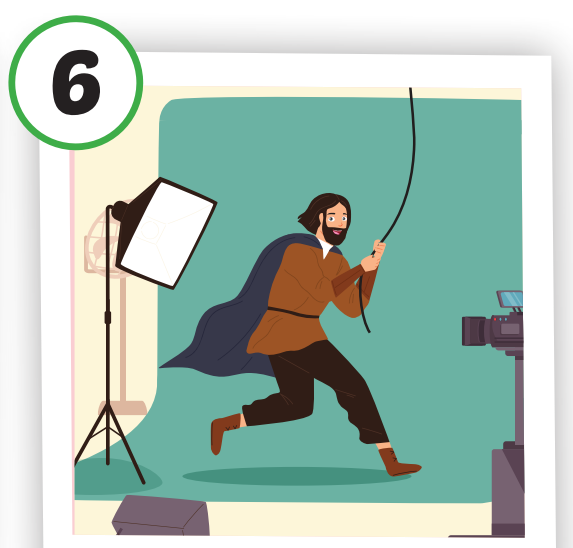 actor
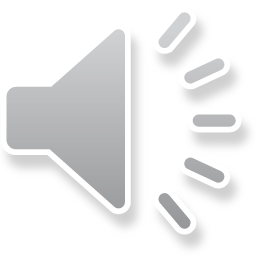 diễn viên
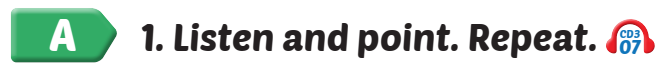  Click on the title to hear the sound.
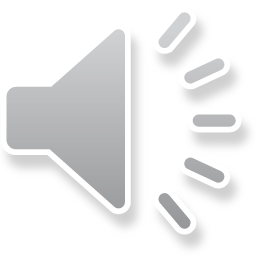 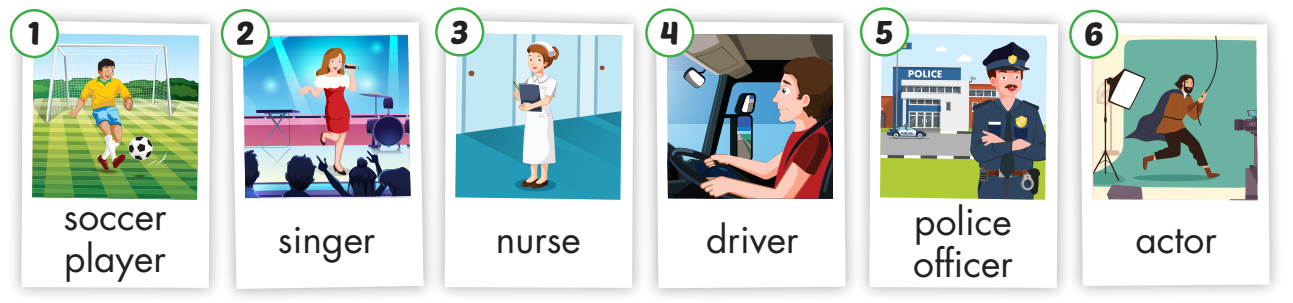 y tá
cầu thủ
tài xế
cảnh sát
ca sĩ
diễn viên
Review vocabulary
GAME: FLASHCARD PEEK.
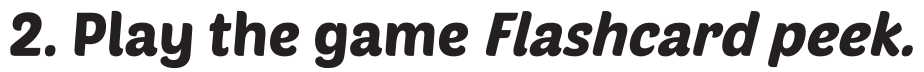 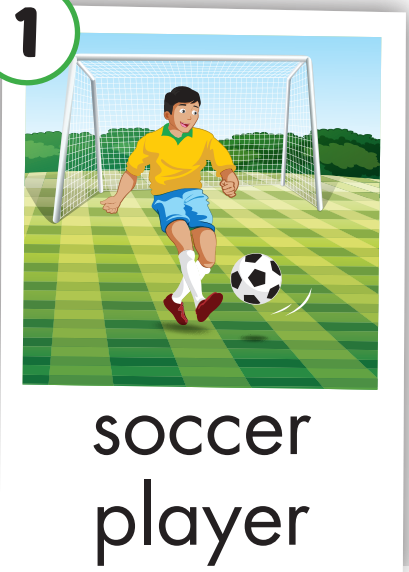 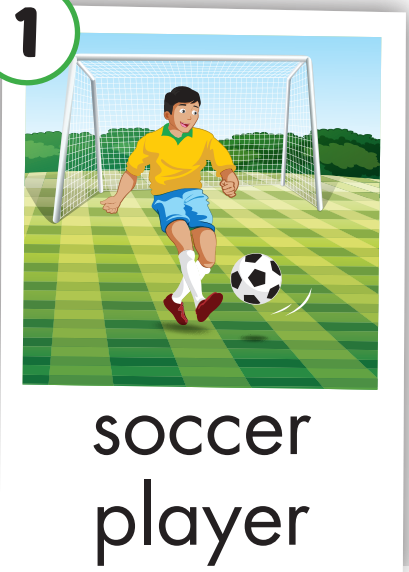 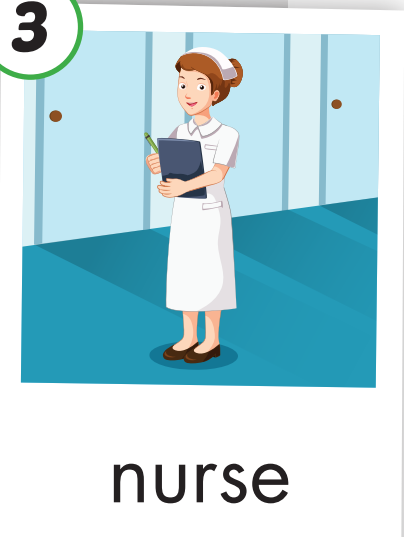 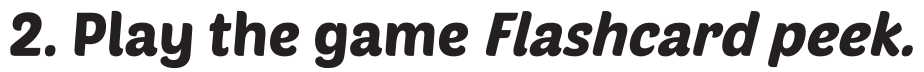 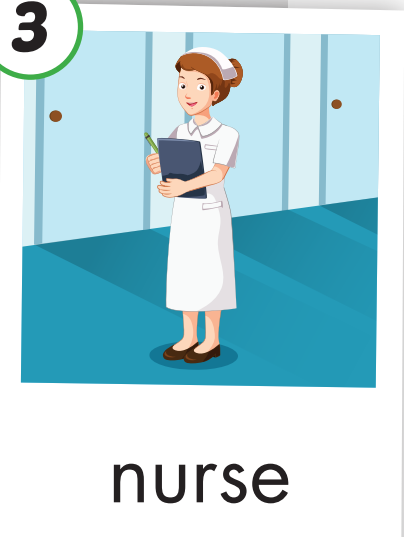 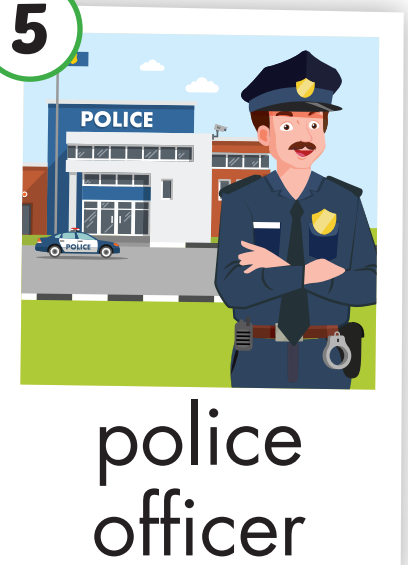 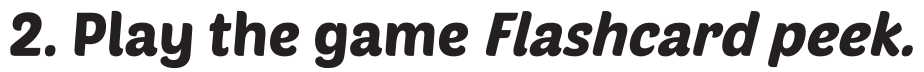 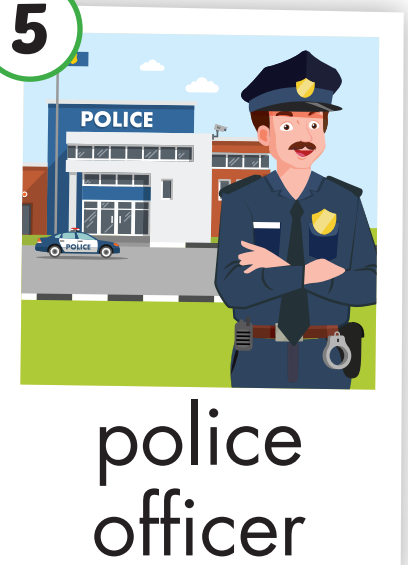 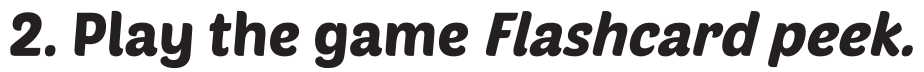 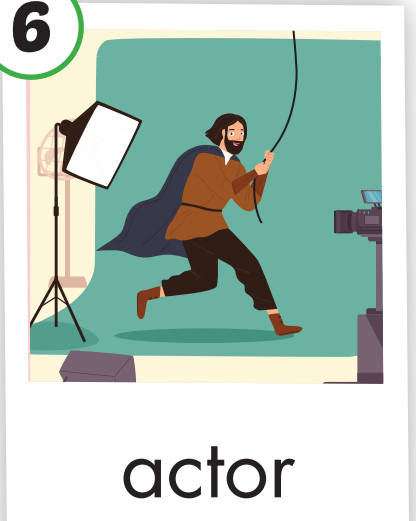 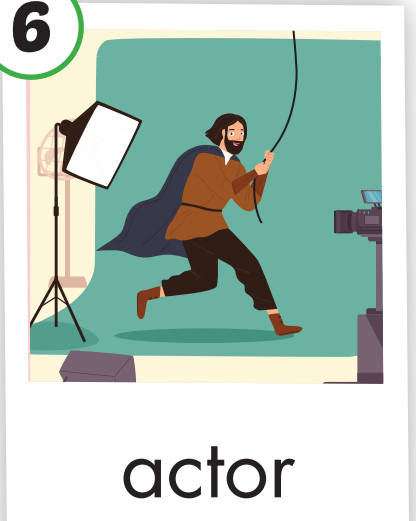 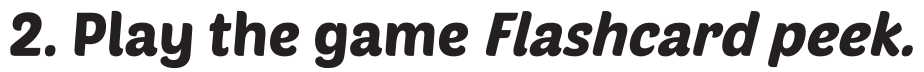 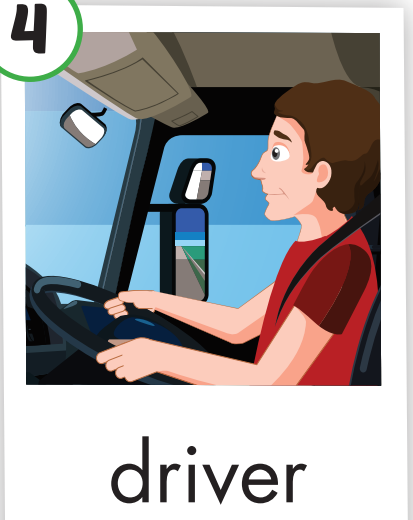 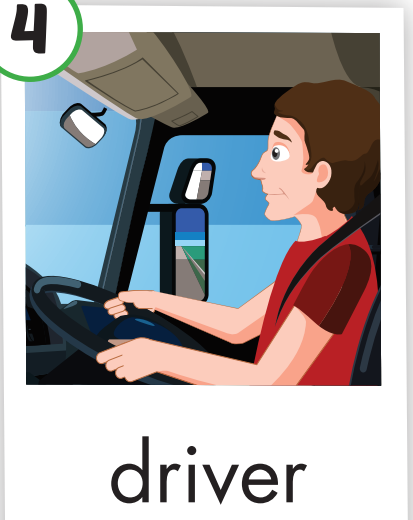 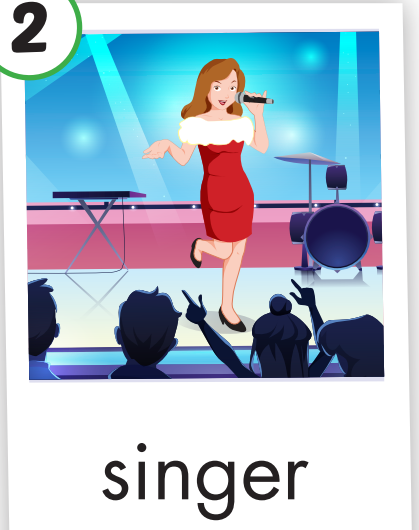 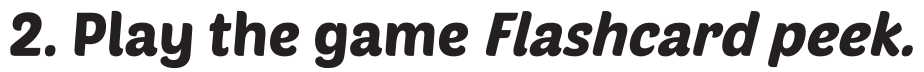 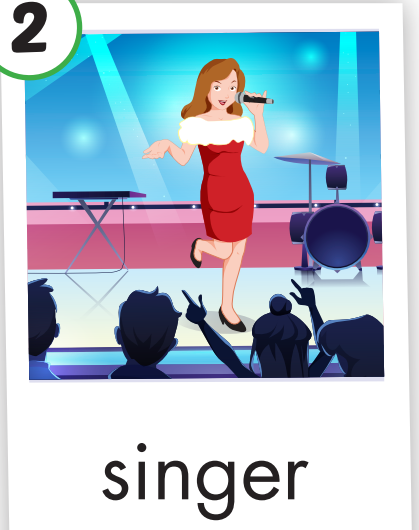 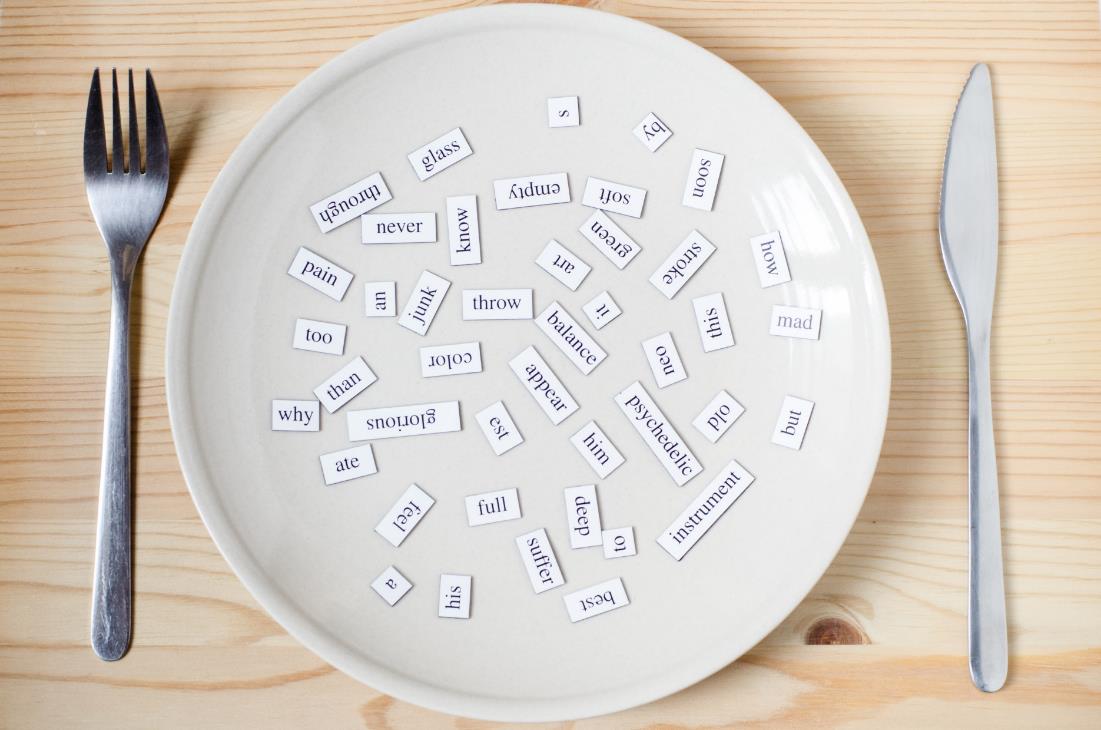 Structure
Tom likes sports. I think he’ll
be a soccer player
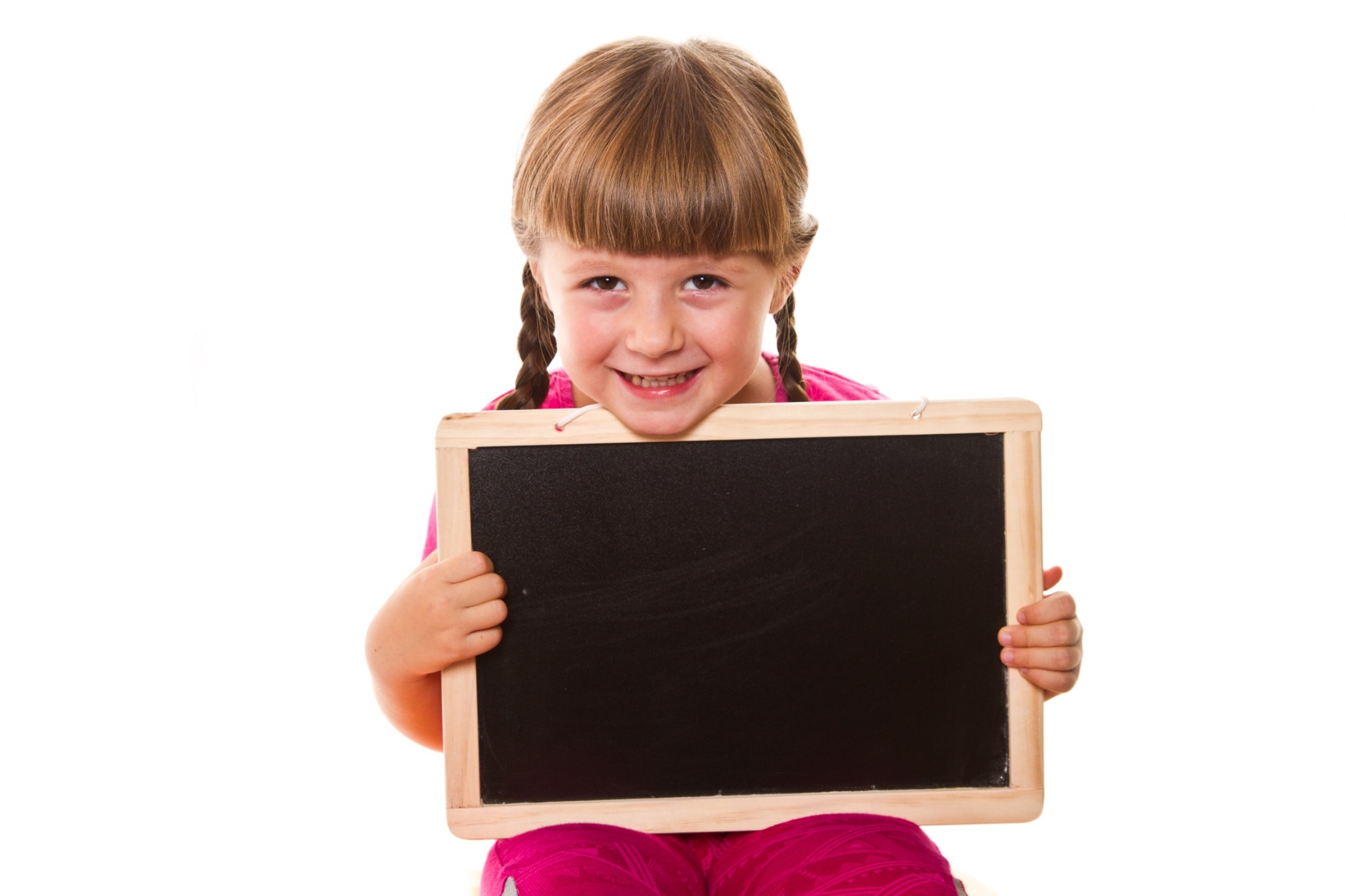 Presentation
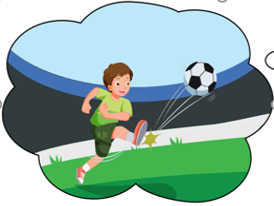 He likes sports
He likes running.
He likes playing with a ball.
What will he be in the future?
I think he’ll be a soccer player.
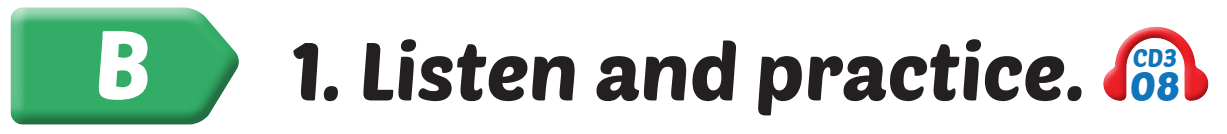 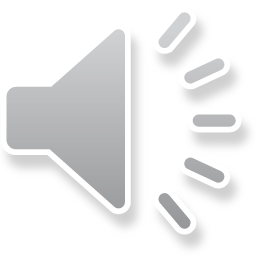 Click on the picture to hear the sound.
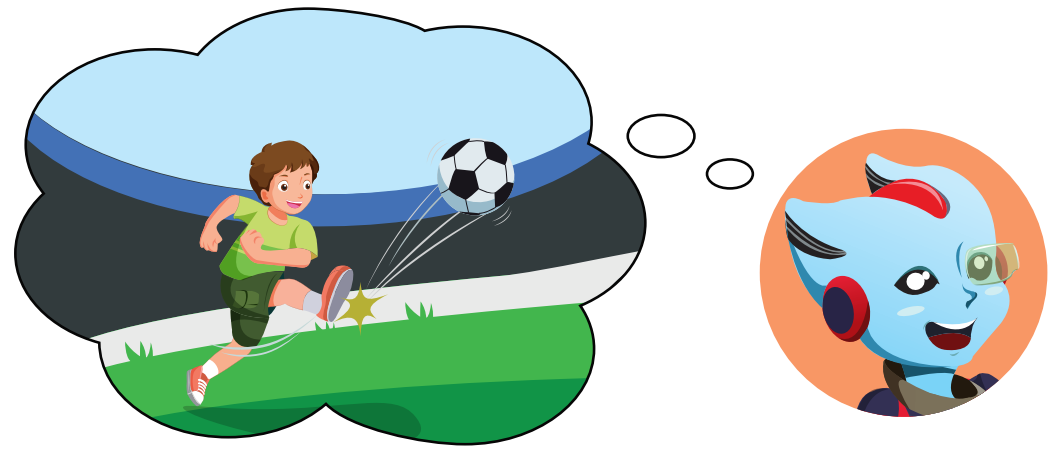 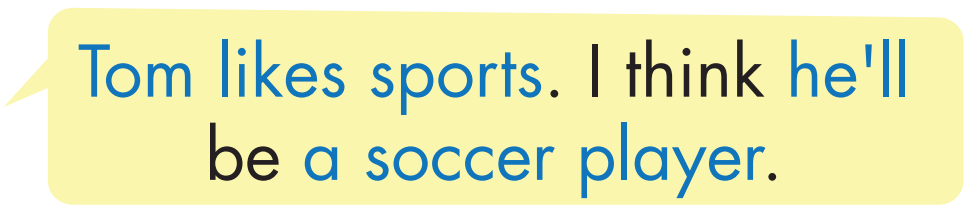 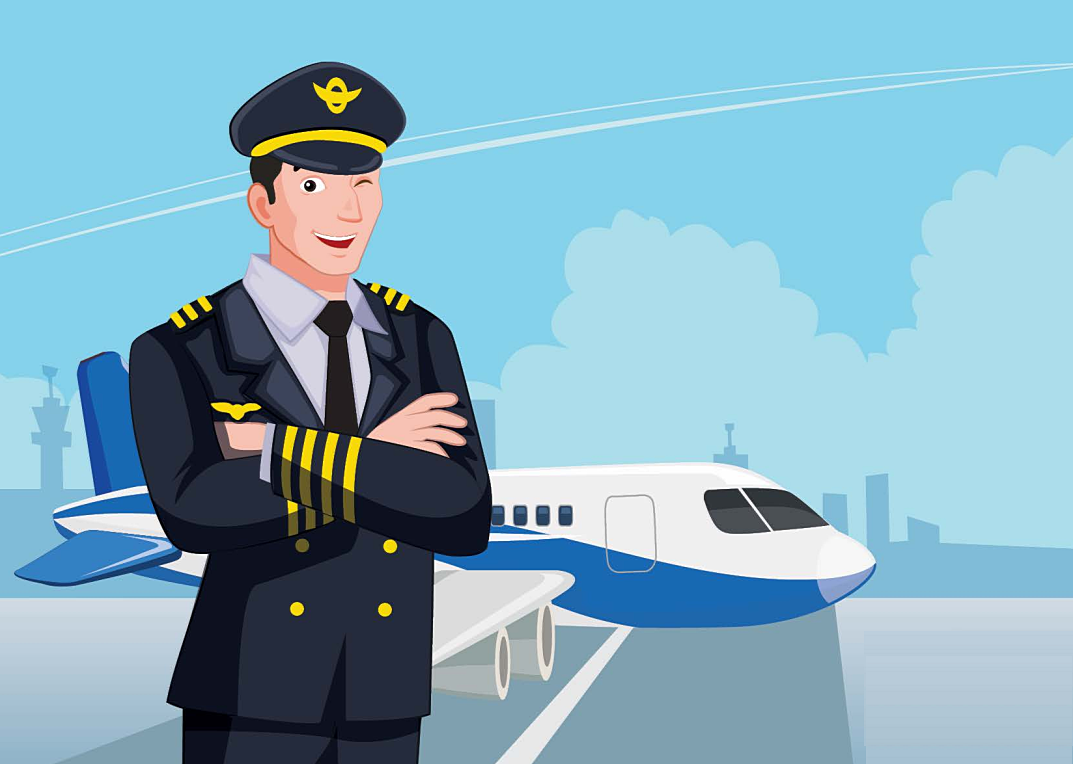 he’ll be a pilot
He likes planes. I think…………………….
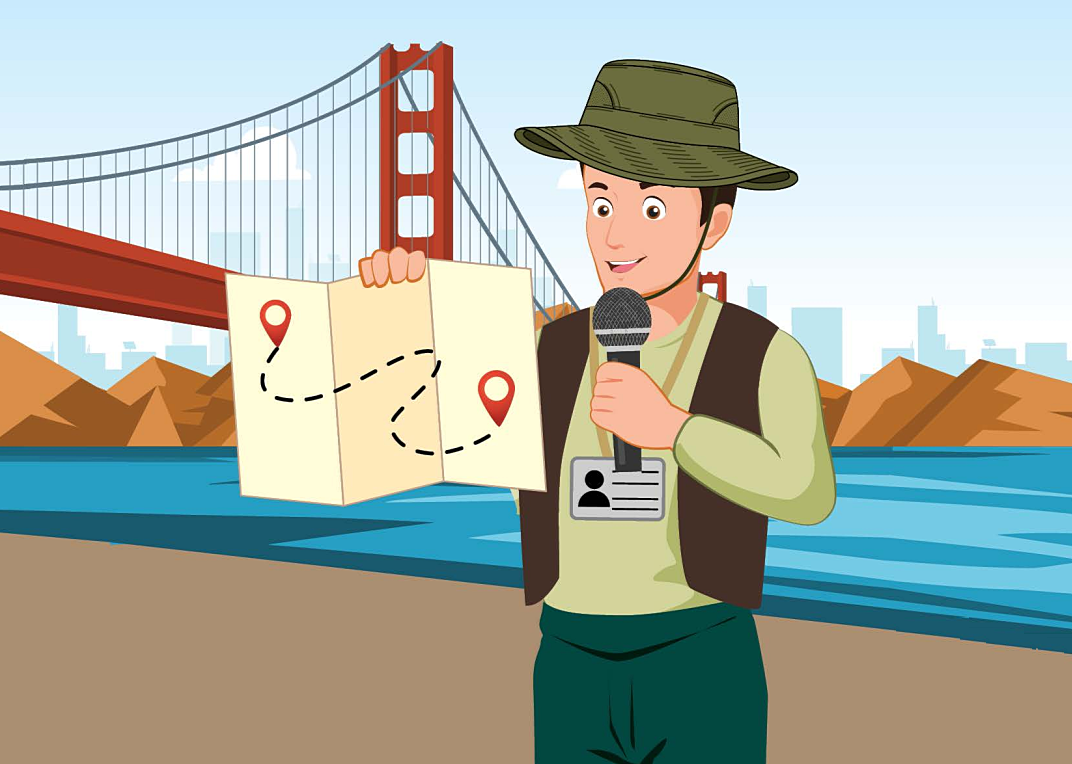 He likes beautiful places.
 I think .....................................
he’ll be a tour guide.
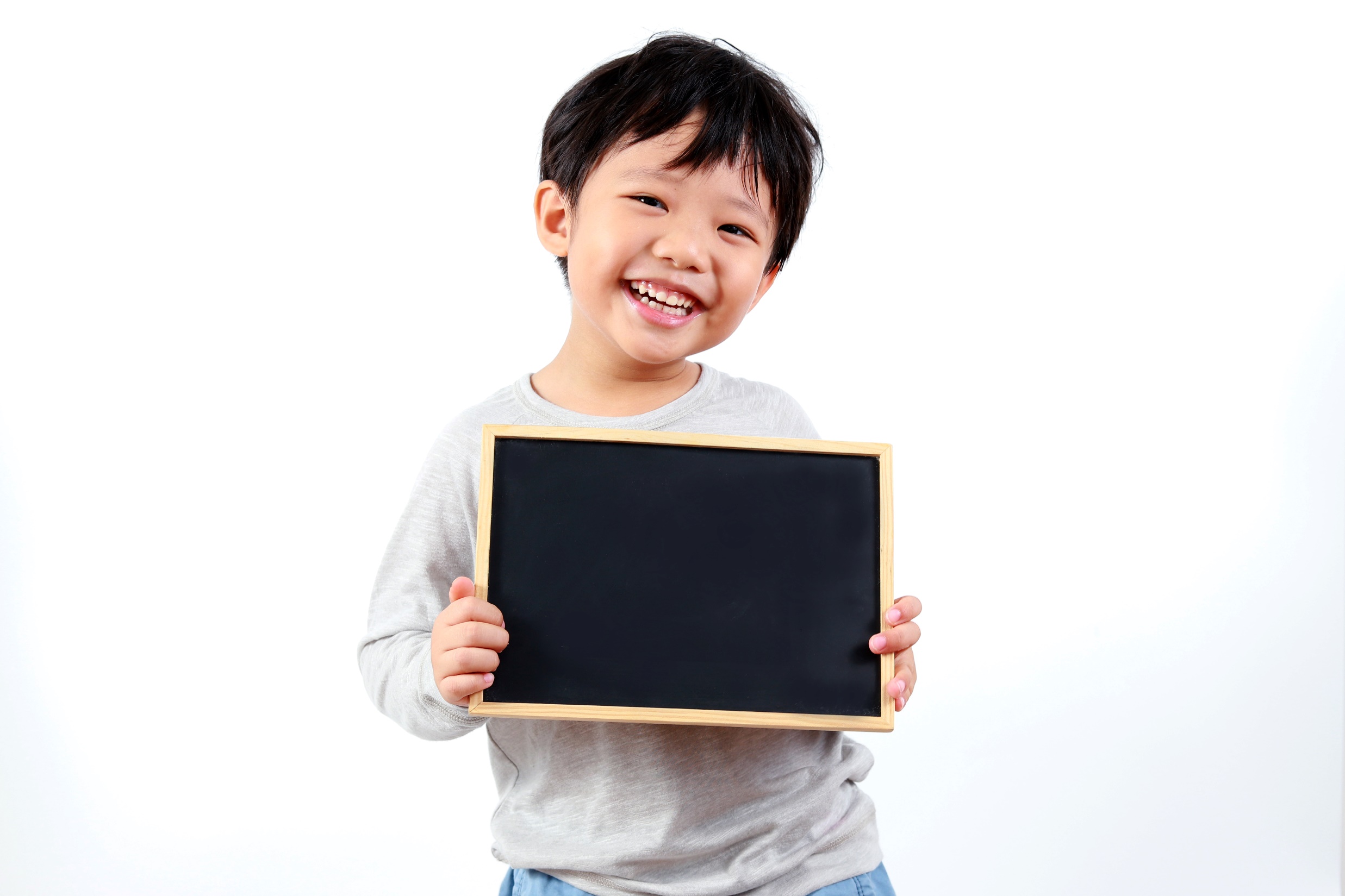 Practice
Matching
I think he’ll be a driver.
1.
2.
4.
B.
C.
D.
A.
You like music.
She likes helping
I think you’ll be a singer.
sick people.
3.You like  animals.
I think you’ll be a vet.
He likes cars.
I think she’ll be a nurse.
A
C
D
1 - 			2 - 			3 - 			4 -
B
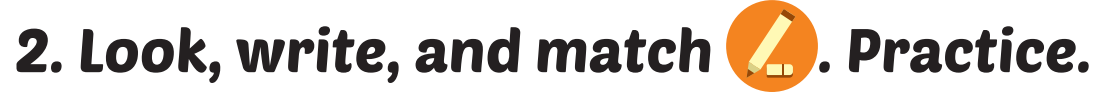 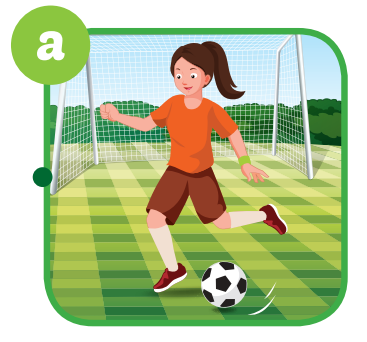 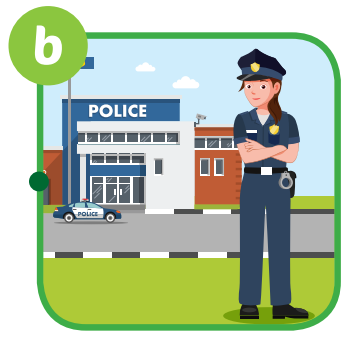 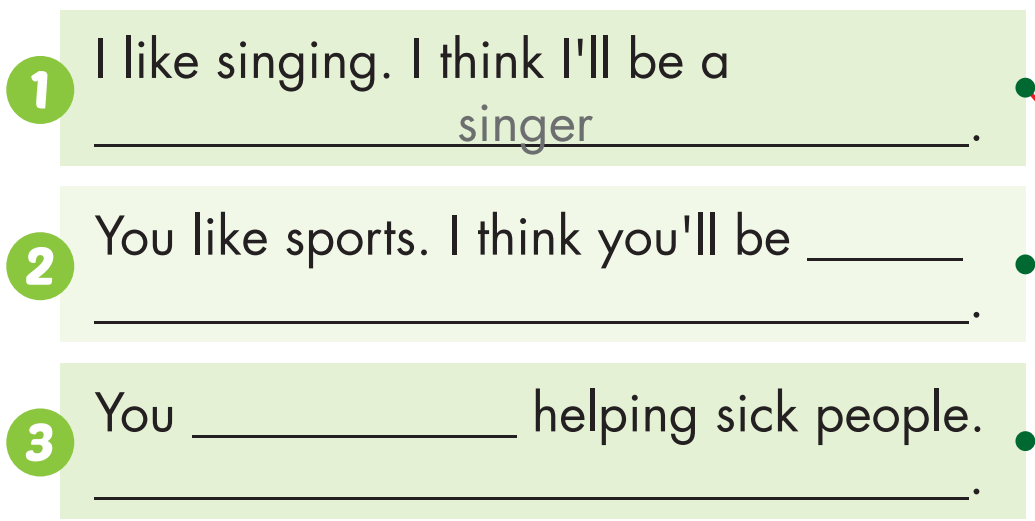 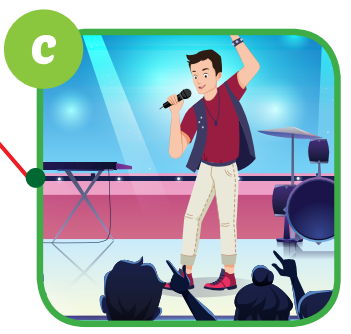 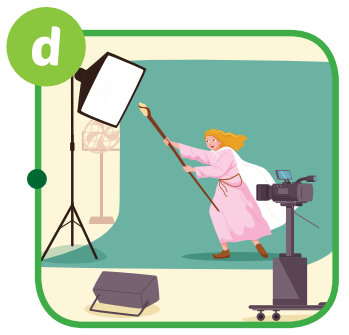 a soccer player
like
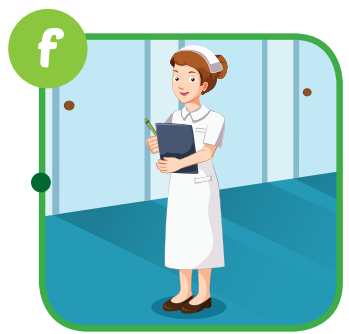 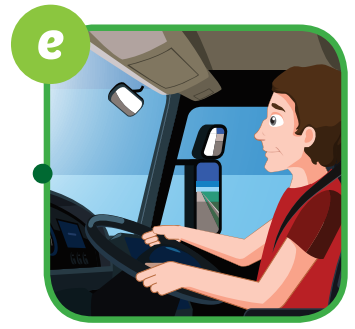 I think you’ll be a nurse
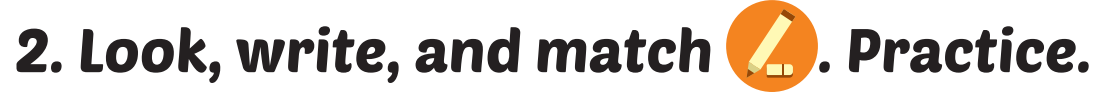 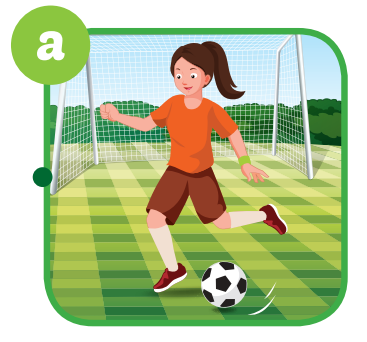 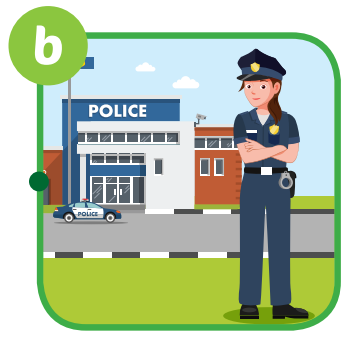 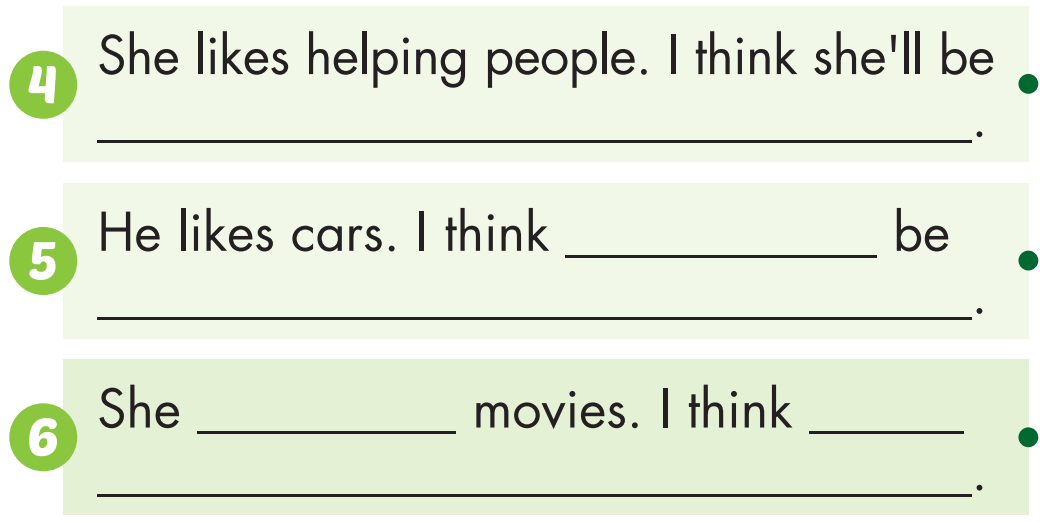 a police officer
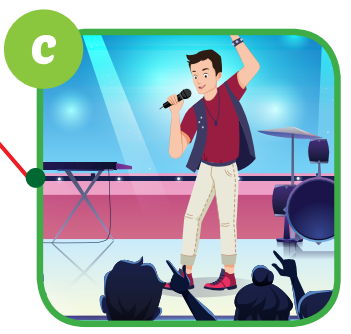 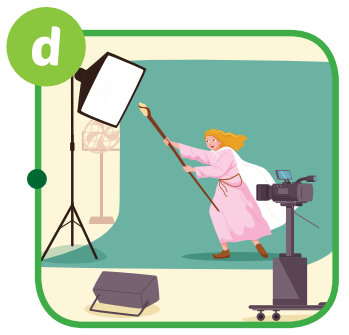 he’ll
a driver
likes
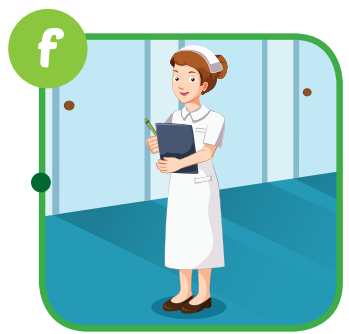 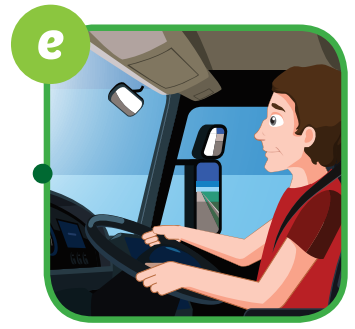 She’ll be an actor
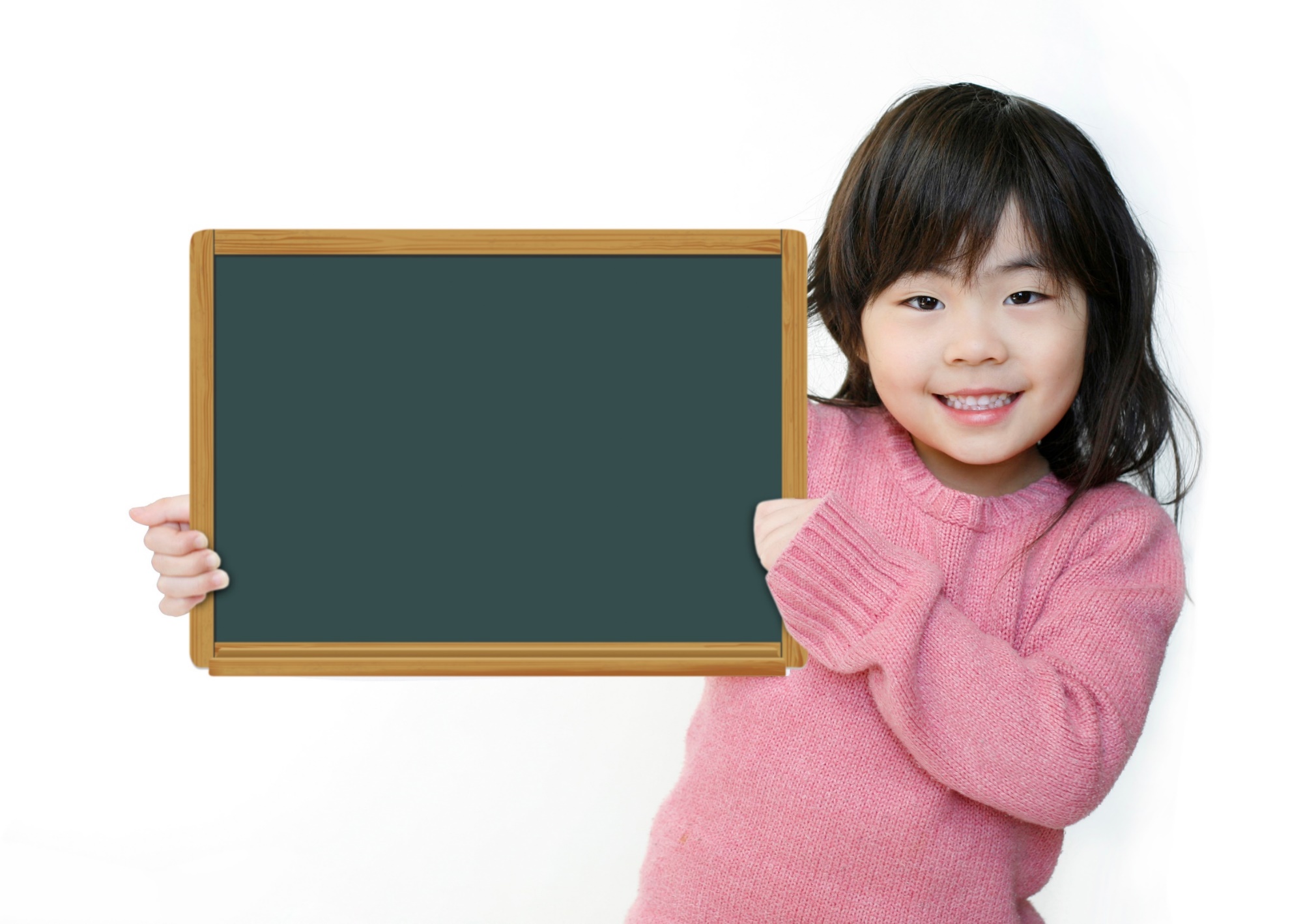 Production
ROLE – PLAY
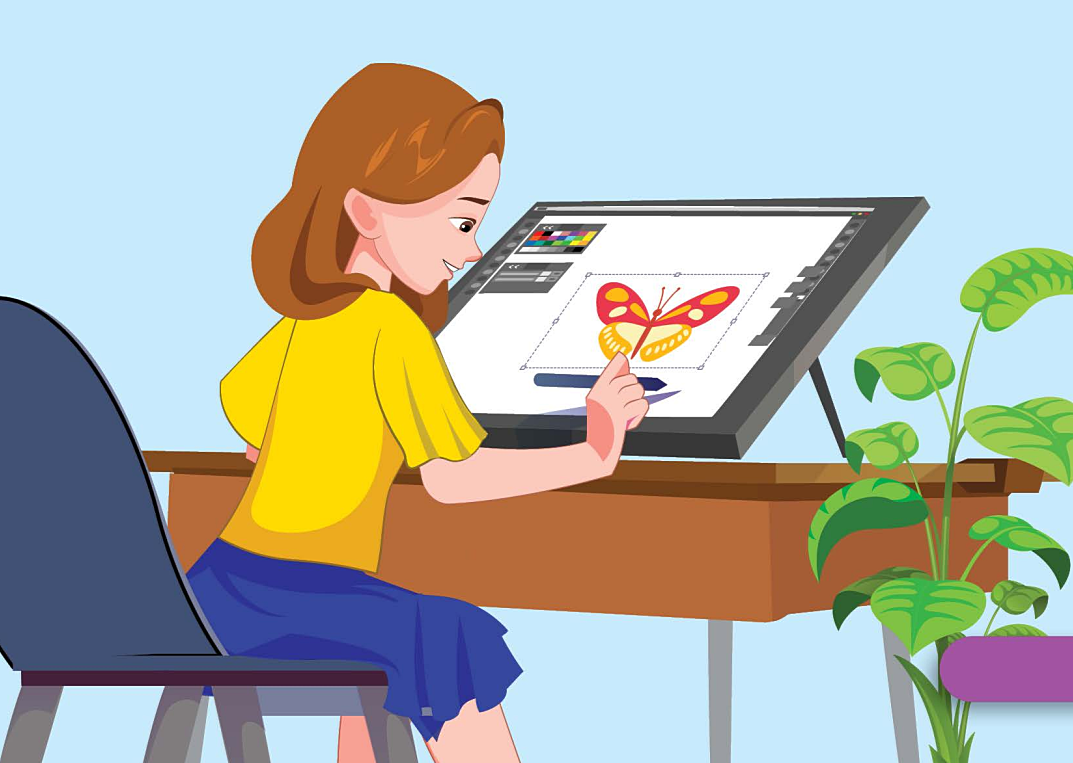 I think you’ll be a designer.
I like drawing and painting.
What do you like doing?
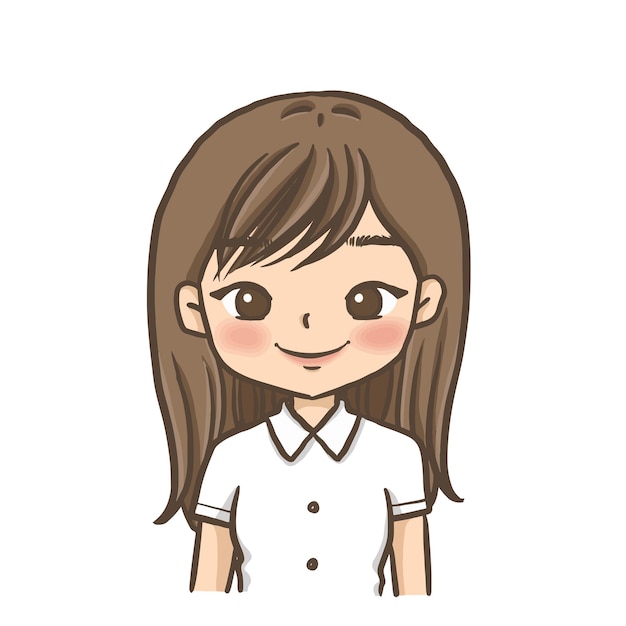 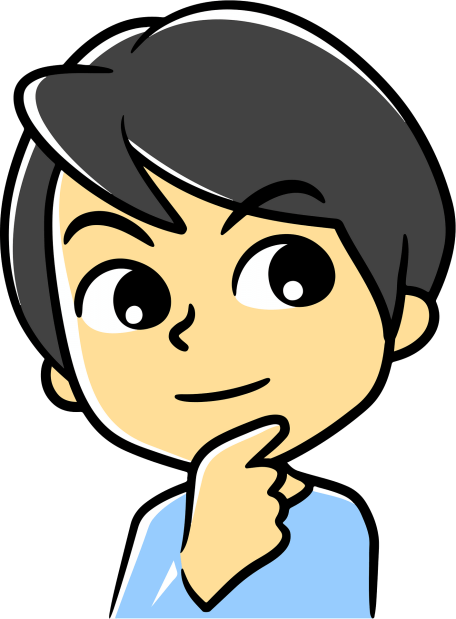 Today’s lesson
Vocabularies

soccer player, singer, nurse, driver, police officer, actor.
Structures/ Sentence patterns

Tom likes sports. I think he’ll be a soccer player.
Homework
Practice the vocabularies and structure, and make sentences using them. 
Do the exercises in Tiếng Anh 5 i-Learn Smart Start WB (page 64).
Do the exercises in Tiếng Anh 5 i-Learn Smart Start Notebook.
Prepare the next lesson (page 96 SB).
Play the consolidation games in Tiếng Anh 5 i-Learn Smart Start DHA App on www.eduhome.com.vn
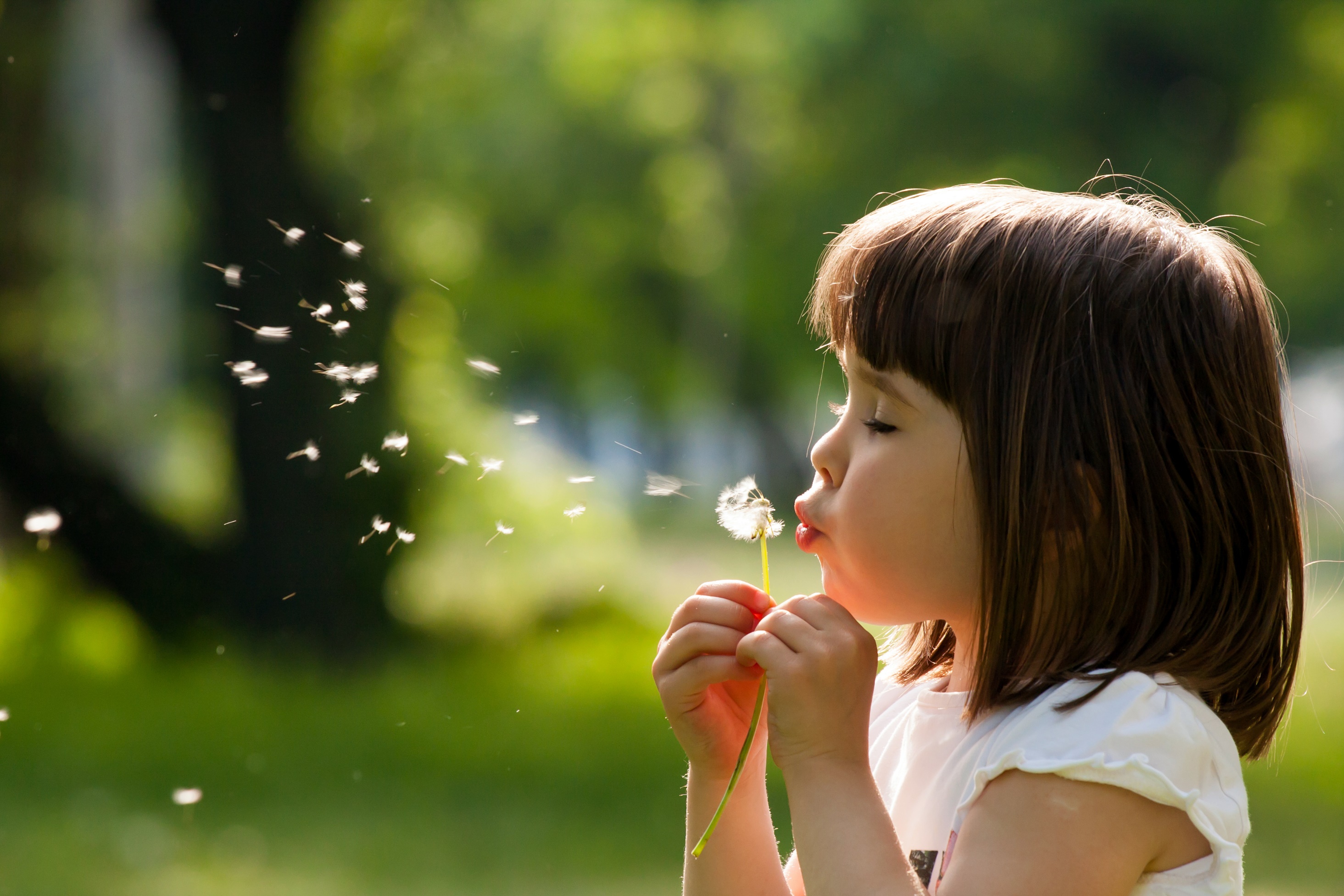 Enjoy your day!
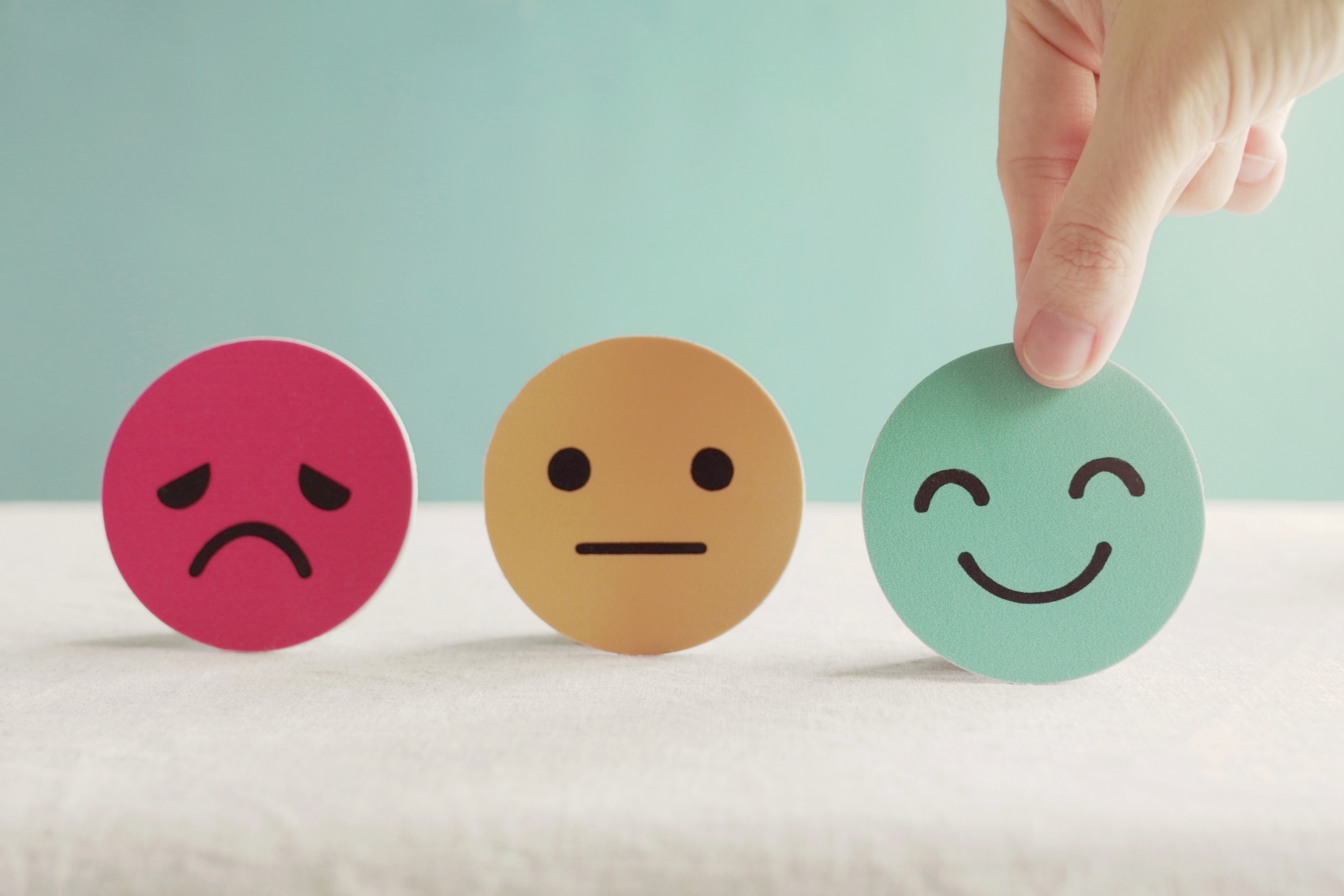 Lesson 3
Stay positive and have a nice day!